Financial Aid—What’s New for 2018-19!
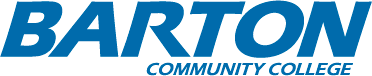 Driven to Make College Affordable
Federal Aid Calculations and Disbursements
No longer utilizing financial aid “freeze dates” to calculate Federal Pell Grant.
This means that students will be able to add courses later in the semester and receive an increase (if available) of their Federal Pell Grant for the courses that they added.
This also means that students who drop courses will have a reduction in the amount of Federal Pell Grant funds.
Federal Aid Calculations and Disbursements
The Financial Aid Office will begin disbursing aid earlier in the semester.  Disbursements will be set to release 10 days after the start of a student’s courses.
This makes the first scheduled refund date August 28th for BartOnline Session 1 which begins August 13th.  As students begin later sessions, their aid will disburse 10 days following the start of their courses.
Students who are enrolled in multiple sessions with different start dates will only receive aid for the courses that they have started (with the exception of Federal Student Loans).  
Example:  Bart is enrolled in 12 credit hours.  6 hours is BOL Session 1 (Starting August 13th ) and 6 hours is BOL Session 4 (Starting October 15th).  Bart will have ½ of his Federal Pell grant applied on August 23rd  and ½ of his Federal Pell grant applied on October 25th.  
In this same example, if Bart is receiving an institutional scholarship that requires full-time enrollment, then the scholarship would not pay onto the student account until October 25th when the student has started all 12 credit hours.
Federal Aid Calculations and Disbursements
Financial Aid disbursements and recalculations will be done on a daily basis.
The business office will still issue refunds to students via BankMobile once each week.  Currently this is scheduled for Tuesdays as this is the schedule we have had in recent years and it works well for other internal processes.
Cybersecurity and Information Sharing
The Department of Education has a heightened awareness of the security of the information that Barton receives via the FAFSA application.
Students and parents using the DRT tool on the FAFSA are unable to view the tax information that is imported.  
Financial Aid Offices are not able to release that information back to students once we have it.  
There may be situations in the future where our office is unable to share information from the student’s FAFSA application with you.  This particularly pertains to items imported via the DRT.
Coming in Spring of 2018??
FSA has announced it’s intent to release a new mobile application of the FAFSA, possibly as early as this spring.
Students/parents will use the FAFSA App to complete their part of the FAFSA and sign electronically.
Future use of this App will give students access to all relevant federal aid information regarding their borrowing history, repayment calculator, etc. (They outlined many applications that would be integrated however the only part we are certain of right now is the FAFSA application itself.)
Web/online applications will still be available when this goes live.
Financial Aid Support Services for Students
Face-to-Face (Great Bend Facilities)
Face-to-Face (Ft Riley Facilities)
FA Director (Monday – Wednesday)
Assistant FA Director 
FA Officers (2)
FA Helpdesk
Student Support Services
Upward Bound (English and Spanish)
EOC Academic Advisor (Monday & Wednesday)
FA Director (Thursday)
Ft Riley Front Office Staff (paperwork intake)
Distance (Email, Phone, Mail, FaceTime)
FA Director
Assistant FA Director
FA Officers (2)
FA Helpdesk
FA Program Support Officer
Appointment PLUS (Schedule a Phone Appt)
MappingXpress (Secure Document Upload)
Voice Mail (Leave a message)
Face-to-Face (EOC Facilities)
Great Bend (Downtown)
Academic Advisors (2)
Project Director (Monday – Wednesday)
Junction City
Academic Advisor (Tuesday, Thursday, Friday)
Project Director (Thursday)